GI SLIDE DECK 2017Selected abstracts from:
Letter from ESDO
DEAR COLLEAGUES
It is my pleasure to present this ESDO slide set which has been designed to highlight and summarise key findings in digestive cancers from the major congresses in 2017. This slide set specifically focuses on the 2017 American Society of Clinical Oncology Annual Meeting and is available in English, French and Japanese.
The area of clinical research in oncology is a challenging and ever changing environment. Within this environment, we all value access to scientific data and research that helps to educate and inspire further advancements in our roles as scientists, clinicians and educators. I hope you find this review of the latest developments in digestive cancers of benefit to you in your practice. If you would like to share your thoughts with us we would welcome your comments. Please send any correspondence to info@esdo.eu.
Finally, we are also very grateful to Lilly Oncology for their financial, administrative and logistical support in the realisation of this activity.
Yours sincerely, 
Eric Van CutsemWolff SchmiegelPhillippe RougierThomas Seufferlein
(ESDO Governing Board)
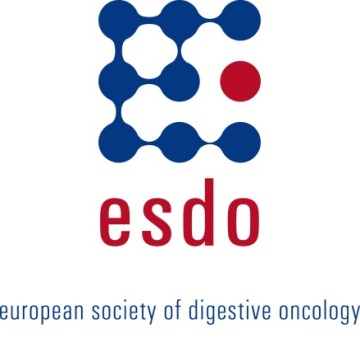 ESDO Medical Oncology Slide Deck Editors 2017
COLORECTAL CANCERS
Prof Eric Van Cutsem	Digestive Oncology, University Hospitals, Leuven, Belgium
Prof Wolff Schmiegel 	Department of Medicine, Ruhr University, Bochum, Germany
Prof Thomas Gruenberger	Department of Surgery I, Rudolf Foundation Clinic, Vienna, Austria
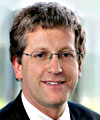 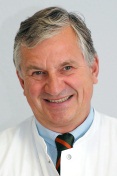 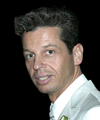 PANCREATIC CANCER AND HEPATOBILIARY TUMOURS
Prof Jean-Luc Van Laethem	Digestive Oncology, Erasme University Hospital, Brussels, Belgium
Prof Thomas Seufferlein	Clinic of Internal Medicine I, University of Ulm, Ulm, Germany
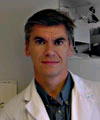 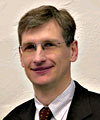 GASTRO-OESOPHAGEAL AND NEUROENDOCRINE TUMOURS 
Emeritus Prof Philippe Rougier	University Hospital of Nantes, Nantes, France
Prof Côme Lepage	University Hospital & INSERM, Dijon, France
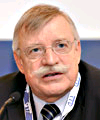 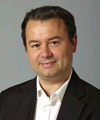 BIOMARKERS
Prof Eric Van Cutsem	Digestive Oncology, University Hospitals, Leuven, Belgium
Prof Thomas Seufferlein	Clinic of Internal Medicine I, University of Ulm, Ulm, Germany
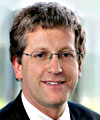 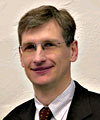 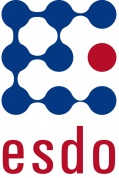 Glossary
1L	first-line
2L	second-line
AE	adverse event
AFP	alpha-fetoprotein
ALT	alanine aminotransferase
AST	aspartate aminotransferase
BCLC	Barcelona Clinic Liver Cancer
bid	twice daily
BSC	best supportive care
BW	body weight
CA19-9	carbohydrate antigen 19-9
CAPOX	capecitabine-oxaliplatin
CI	confidence interval
CRC	colorectal cancer
DCR	disease control rate
DFS	disease-free survival
DoR	duration of response
ECOG	Eastern Cooperative 	Oncology Group 
EGFR	endothelial growth factor 	receptor
EHS	extrahepatic spread
FOLFIRI	folinic acid + fluorouracil + 	irinotecan
(m)FOLFOX	(modified) leucovorin + 	5-fluorouracil + oxaliplatin
GEJ	gastro-oesophageal junction
GI	gastrointestinal
HA	hyaluronan
HBV	hepatitis B virus
HCC	hepatocellular carcinoma
HCV	hepatitis C virus
HER2	human epidermal growth 	factor receptor 2
HFSR	hand-foot skin reaction
HR	hazard ratio 
IQR	interquartile range
(m)ITT	(modified) intent-to-treat
IV	intravenous
KPS	Karnofsky performance status
MSI	microsatellite instability
MVI	macroscopic portal vein 	invasion
NA	not available
NR	not reached
ORR	overall/objective response 	rate
OS	overall survival 
PD	progressive disease
PDA	pancreatic ductal 	adenocarcinoma
PD-(L)1	programmed death-(ligand) 1
PFS	progression-free survival 
PK	pharmacokinetics
PPE	Palmar-Plantar 	erythrodysesthesia
PO	orally
PR	partial response
PRO	patient-reported outcome
PS	performance status
q(2/3/4)w	every (2/3/4) week(s)
QoL	quality of life
R	randomised
RECIST	Response Evaluation 	Criteria In Solid Tumors
RFS	relapse-free survival
SAE	serious adverse event
SD	stable disease 
SIRT	selective internal radiation 	therapy
TEAE	treatment-emergent adverse 	event
TRAE	treatment-related adverse 	event 
TTP	time to progression
TTR	time to response
XELOX	oxaliplatin + capecitabine
Contents
Cancers of the oesophagus and stomach	6
Cancers of the pancreas, small bowel and hepatobiliary tract	22
Pancreatic cancer	23
Hepatocellular carcinoma	31
Biliary tract cancer	47
Cancers of the colon, rectum and anus	53
Colorectal cancer	54
Routine cancer care	117
Note: To jump to a section, right click on the number and ‘Open Hyperlink’
Cancers of the Oesophagus and stomach
4003: KEYNOTE-059 cohort 1: Efficacy and safety of pembrolizumab (pembro) monotherapy in patients with previously treated advanced gastric cancer – Fuchs CS, et al
Study objective
To evaluate the safety and efficacy of pembrolizumab in the global phase 2 study in patients with gastric and GEJ cancer – data for Cohort 1 of KEYNOTE-059
Key patient inclusion criteria – Cohort 1
Measurable recurrent/metastatic disease
≥2 prior chemotherapy regimens
HER2/neu (-) or HER2/neu (+) in previously treated with HER2-targeted therapy
No systemic steroid therapy or prior PD-1/PD-L1 therapy
ECOG PS 0–1
Patients treated for 24 months or until PD, toxicity, intolerability, or other reason
Pembrolizumab 
200 mg q3w (n=259)
CO-PRIMARY ENDPOINTS
ORR (RECIST v1.1), safety
SECONDARY ENDPOINTS
DoR (central review), PFS, OS, microsatellite instability, gene expression profile
Fuchs CS, et al. J Clin Oncol 2017;35(Suppl):Abstr 4003
4003: KEYNOTE-059 cohort 1: Efficacy and safety of pembrolizumab (pembro) monotherapy in patients with previously treated advanced gastric cancer – Fuchs CS, et al
Key results
OS
PFS
100

80

60

40

20

0
100

80

60

40

20

0
Overall survival, %
Progression-free survival, %
0	2	4	6	8	10	12	14	16	18	20	22
0	2	4	6	8	10	12	14	16	18	20	22
Time, months
Time, months
No. at risk
No. at risk
259	199	144	112	87	51	27	22	12	7	2	0
259	136	51	34	22	17	4	2	2	2	0	0
Fuchs CS, et al. J Clin Oncol 2017;35(Suppl):Abstr 4003
4003: KEYNOTE-059 cohort 1: Efficacy and safety of pembrolizumab (pembro) monotherapy in patients with previously treated advanced gastric cancer – Fuchs CS, et al
Key results (cont.)
T-cell-inflamed GEP score was significantly associated with improved response to pembrolizumab (p=0.014)
0.5
0.0
18-Gene T-cell-inflamed GEP Score
–0.5
Non-responder
Responder
Fuchs CS, et al. J Clin Oncol 2017;35(Suppl):Abstr 4003
4003: KEYNOTE-059 cohort 1: Efficacy and safety of pembrolizumab (pembro) monotherapy in patients with previously treated advanced gastric cancer – Fuchs CS, et al
Key results (cont.)
Fuchs CS, et al. J Clin Oncol 2017;35(Suppl):Abstr 4003
4003: KEYNOTE-059 cohort 1: Efficacy and safety of pembrolizumab (pembro) monotherapy in patients with previously treated advanced gastric cancer – Fuchs CS, et al
Conclusions
In patients with advanced gastric or GEJ cancer progressing after ≥2 prior lines of therapy, pembrolizumab showed promising anti-tumour activity and durable responses 
In patients with PD-L1-positive tumours, ORR was higher, but there were also responses observed in patients with PD-L1-negative tumours
Pembrolizumab was well tolerated 
In patients with gastric or GEJ cancer who have progressed after ≥2 prior lines of therapy pembrolizumab may be a potential treatment option
Fuchs CS, et al. J Clin Oncol 2017;35(Suppl):Abstr 4003
4014: Nivolumab ± ipilimumab in pts with advanced (adv)/metastatic chemotherapy-refractory (CTx-R) gastric (G), esophageal (E), or gastroesophageal junction (GEJ) cancer: CheckMate 032 study – Janjigian YY, et al
Study objective
To evaluate the long-term survival, efficacy, and safety of nivolumab alone and in combination with ipilimumab in the oesophagogastric cohort of the CheckMate 032 study
Nivolumab 3 mg/kg IV q2w
(n=59)
PD/death/toxicity
Key patient inclusion criteria
Advanced/metastatic oesophagogastric cancer 
Progression on ≥1 prior chemotherapy
Western population
(n=160)
Nivolumab 1 mg/kg + ipilimumab 3 mg/kg IV q3w*
(n=49)
PD/death/toxicity
Nivolumab 3 mg/kg + ipilimumab 1 mg/kg IV q3w*
(n=52)
PD/death/toxicity
PRIMARY ENDPOINT
ORR (RECIST v1.1)
SECONDARY ENDPOINTS
OS, PFS, TTR, DoR, safety, PD-L1 tumour expression
*Administered for 4 cycles followed by nivolumab 3 mg/kg IV q2w
Janjigian YY, et al. J Clin Oncol 2017;35(Suppl):Abstr 4014
4014: Nivolumab ± ipilimumab in pts with advanced (adv)/metastatic chemotherapy-refractory (CTx-R) gastric (G), esophageal (E), or gastroesophageal junction (GEJ) cancer: CheckMate 032 study – Janjigian YY, et al
Key results
OS
PFS
1.0

0.8

0.6

0.4

0.2

0
1.0

0.8

0.6

0.4

0.2

0
Probability of survival
Probability of progression-free survival
0	3	6	9	12	15	18	21	24	27	30	33
0	3	6	9	12	15	18	21	24	27	30
Time, months
Time, months
Janjigian YY, et al. J Clin Oncol 2017;35(Suppl):Abstr 4014
4014: Nivolumab ± ipilimumab in pts with advanced (adv)/metastatic chemotherapy-refractory (CTx-R) gastric (G), esophageal (E), or gastroesophageal junction (GEJ) cancer: CheckMate 032 study – Janjigian YY, et al
Key results (cont.)
Best reduction in target lesions
Nivolumab 3 mg/kg
PD-L1-evaluable patients, 38 of 53
Nivolumab 1 mg/kg + 
ipilimumab 3 mg/kg
PD-L1-evaluable patients, 38 of 42
Nivolumab 3 mg/kg + 
ipilimumab 1 mg/kg
PD-L1-evaluable patients, 34 of 41
100
75
50
25
0
-25
-50
-75
-100
100
75
50
25
0
-25
-50
-75
-100
100
75
50
25
0
-25
-50
-75
-100
†
†
Best reduction from baseline in target lesions, %
†
†
*
*
*
*
*
*
*
*
*
*
*
*
*
*
*
PD-L1 <1%
PD-L1 ≥1%
PD-L1 not evaluable/missing
*
*
*
*
Janjigian YY, et al. J Clin Oncol 2017;35(Suppl):Abstr 4014
4014: Nivolumab ± ipilimumab in pts with advanced (adv)/metastatic chemotherapy-refractory (CTx-R) gastric (G), esophageal (E), or gastroesophageal junction (GEJ) cancer: CheckMate 032 study – Janjigian YY, et al
Key results (cont.)
Janjigian YY, et al. J Clin Oncol 2017;35(Suppl):Abstr 4014
4014: Nivolumab ± ipilimumab in pts with advanced (adv)/metastatic chemotherapy-refractory (CTx-R) gastric (G), esophageal (E), or gastroesophageal junction (GEJ) cancer: CheckMate 032 study – Janjigian YY, et al
Conclusions
In patients with chemotherapy-refractory oesophagogastric cancer, nivolumab alone or in combination with ipilimumab demonstrated clinical activity irrespective of PD-L1 status
Safety profile was consistent with previous findings
Janjigian YY, et al. J Clin Oncol 2017;35(Suppl):Abstr 4014
4004: Perioperative chemotherapy with docetaxel, oxaliplatin, and fluorouracil/ leucovorin (FLOT) versus epirubicin, cisplatin, and fluorouracil or capecitabine (ECF/ECX) for resectable gastric or gastroesophageal junction (GEJ) adenocarcinoma (FLOT4-AIO): A multicenter, randomized phase 3 – Al-Batran S-E, et al
Study objective
To evaluate the efficacy of FLOT vs. ECF/ECX as a perioperative treatment for patients with resectable gastric or GEJ adenocarcinoma
FLOT x4 – RESECTION – FLOT x4
(n=356)
Key patient inclusion criteria
Gastric cancer or adenocarcinoma of the gastro-oesophageal junction type I–III
Medically and technically operable 
cT2–4/cN-any/cMO or cT-any/ cN+/cMO
(n=716)
Stratification
ECOG PS (0 or 1 vs. 2)
Location of primary (GEJ type I vs. type II/III vs. stomach)
Age (<60 vs. 60–69 vs. 70 years)
Nodal status (cN+ vs. cN-)
R
ECF/ECX x3 – RESECTION – ECF/ECX x3
PRIMARY ENDPOINT
OS
SECONDARY ENDPOINTS
PFS, complete resection rate, surgical morbidity/mortality, safety
FLOT: docetaxel 50 mg/m2 D1; 5FU 2600 mg/m2 D1; leucovorin 200 mg/m2 D1; oxaliplatin 85 mg/m2 D1q2w
ECF/ECX: epirubicin 50 mg/m2 D1; cisplatin 60 mg/m2 D1; 5FU 200 mg/m2 (or capecitabine 1250 mg/m2 PO divided into 2 doses D1–D21) q3w
Al-Batran S-E, et al. J Clin Oncol 2017;35(Suppl):Abstr 4004
4004: Perioperative chemotherapy with docetaxel, oxaliplatin, and fluorouracil/ leucovorin (FLOT) versus epirubicin, cisplatin, and fluorouracil or capecitabine (ECF/ECX) for resectable gastric or gastroesophageal junction (GEJ) adenocarcinoma (FLOT4-AIO): A multicenter, randomized phase 3 – Al-Batran S-E, et al
Key results
OS
1.0
0.8
0.6
0.4
0.2
0
Arm (as randomised)
	ECF/ECX
	FLOT
+Censored
HR 0.77 (95%CI 0.63, 0.94)
p=0.012 (log-rank)
Survival probability
No. at risk
ECF/ECX	360	287	202	126	83	33	9
FLOT	356	297	231	140	87	39	5
0	12	24	36	48	60	72
Overall survival, months
Al-Batran S-E, et al. J Clin Oncol 2017;35(Suppl):Abstr 4004
4004: Perioperative chemotherapy with docetaxel, oxaliplatin, and fluorouracil/ leucovorin (FLOT) versus epirubicin, cisplatin, and fluorouracil or capecitabine (ECF/ECX) for resectable gastric or gastroesophageal junction (GEJ) adenocarcinoma (FLOT4-AIO): A multicenter, randomized phase 3 – Al-Batran S-E, et al
Key results (cont.)
PFS
1.0
0.8
0.6
0.4
0.2
0
+Censored
HR 0.75 (0.62, 0.91)
Log-rank p=0.004
Arm (as randomised)
	ECF/ECX
	FLOT
Survival probability
0	12	24	36	48	60	72
Progression-free survival, months
No. at risk
ECF/ECX	360	215	145	90	56	24	6
FLOT	356	241	175	102	66	35	3
Al-Batran S-E, et al. J Clin Oncol 2017;35(Suppl):Abstr 4004
4004: Perioperative chemotherapy with docetaxel, oxaliplatin, and fluorouracil/ leucovorin (FLOT) versus epirubicin, cisplatin, and fluorouracil or capecitabine (ECF/ECX) for resectable gastric or gastroesophageal junction (GEJ) adenocarcinoma (FLOT4-AIO): A multicenter, randomized phase 3 – Al-Batran S-E, et al
Key results (cont.)
Al-Batran S-E, et al. J Clin Oncol 2017;35(Suppl):Abstr 4004
4004: Perioperative chemotherapy with docetaxel, oxaliplatin, and fluorouracil/ leucovorin (FLOT) versus epirubicin, cisplatin, and fluorouracil or capecitabine (ECF/ECX) for resectable gastric or gastroesophageal junction (GEJ) adenocarcinoma (FLOT4-AIO): A multicenter, randomized phase 3 – Al-Batran S-E, et al
Conclusions
In comparison to ECF/ECX, FLOT demonstrated increased rates of curative surgery and prolonged PFS and OS
The results with FLOT were consistent across subgroups and sensitivity analyses
Surgical morbidity and mortality, re-surgeries or hospitalization times were not increased
In perioperative treatment of patients with adenocarcinoma of the stomach or GEJ, FLOT offers a new standard of care
Al-Batran S-E, et al. J Clin Oncol 2017;35(Suppl):Abstr 4004
Cancers of the pancreas, small bowel and hepatobiliary tract
Cancers of the pancreas, small bowel and hepatobiliary tract
Pancreatic cancer
4007: Results of the randomized phase II portion of NRG Oncology/RTOG 0848 evaluating the addition of erlotinib to adjuvant gemcitabine for patients with resected pancreatic head adenocarcinoma – Safran H, et al
Study objective
To evaluate the addition of erlotinib to adjuvant gemcitabine for patients with resected pancreatic head adenocarcinoma
Gemcitabine 1 gm/m2/week for 3 weeks q4w 6 cycles + erlotinib 100 mg/day (n=159)
PD
Key patient inclusion criteria
Resected pancreatic head adenocarcinoma
Pathologic stage T1-T3, N0-1, M0
PS 0–1
CA19-9 ≤180 U/mL
(n=322)
R
Gemcitabine 1 gm/m2/weekfor 3 weeks q4w 6 cycles (n=163)
PD
PRIMARY ENDPOINT
OS
SECONDARY ENDPOINTS
Safety
Safran H, et al. J Clin Oncol 2017;35(Suppl):Abstr 4007
4007: Results of the randomized phase II portion of NRG Oncology/RTOG 0848 evaluating the addition of erlotinib to adjuvant gemcitabine for patients with resected pancreatic head adenocarcinoma – Safran H, et al
Key results
OS by treatment
100
75
50
25
0
83% (78, 89)
83% (77, 89)
55% (47, 63)
55% (47, 63)
Overall survival, %
Log-rank p-value=0.62
39% (31, 47)
38% (30, 45)
Failed	Total
Gemcitabine	103	163
Gemcitabine + erlotinib	100	159	HR 1.04 (0.79, 1.38)
0	6	12	18	24	30	36
Months from randomisation
No. at risk
Gemcitabine	163	154	129	102	82	69	48
Gemcitabine + erlotinib	159	147	124	95	79	61	45
Safran H, et al. J Clin Oncol 2017;35(Suppl):Abstr 4007
4007: Results of the randomized phase II portion of NRG Oncology/RTOG 0848 evaluating the addition of erlotinib to adjuvant gemcitabine for patients with resected pancreatic head adenocarcinoma – Safran H, et al
Key results (cont.)
Conclusions
Addition of erlotinib to gemcitabine did not increase OS vs. gemcitabine alone
A modest increase in grade ≥3 GI toxicity was seen with the addition of erlotinib
Safran H, et al. J Clin Oncol 2017;35(Suppl):Abstr 4007
4008: Randomized phase II study of PEGPH20 plus nab-paclitaxel/gemcitabine (PAG) vs AG in patients (Pts) with untreated, metastatic pancreatic ductal adenocarcinoma (mPDA) – Hingorani SR, et al
Study objective
To evaluate the efficacy and rate of thromboembolic events in patients with untreated metastatic PDA treated with PAG or AG
PAG: PEGPH20 + nab-paclitaxel + gemcitabine q4w(n=166)
PD
Key patient inclusion criteria
Stage IV PDA
KPS 70–100
(n=279)
R*
AG: nab-paclitaxel + gemcitabine q4w 
(n=133)
PD
CO-PRIMARY ENDPOINTS
PFS, thromboembolic event rate
SECONDARY ENDPOINTS
PFS by HA level, ORR, OS
*In Stage 2, randomisation was 2:1 to PAG vs. AG
Hingorani SR, et al. J Clin Oncol 2017;35(Suppl):Abstr 4008
4008: Randomized phase II study of PEGPH20 plus nab-paclitaxel/gemcitabine (PAG) vs AG in patients (Pts) with untreated, metastatic pancreatic ductal adenocarcinoma (mPDA) – Hingorani SR, et al
Key results
PFS (combined stages 1 and 2)
100

80

60

40

20

0
Kaplan-Meier estimate of PFS, %
PAG
AG
0	2	4	6	8	10	12	14	16	18
Study duration, months
No. at risk
PAG	166	101	79	55	36	22	9	7	1	0
AG	113	62	42	26	9	4	2	0	0	0
Hingorani SR, et al. J Clin Oncol 2017;35(Suppl):Abstr 4008
4008: Randomized phase II study of PEGPH20 plus nab-paclitaxel/gemcitabine (PAG) vs AG in patients (Pts) with untreated, metastatic pancreatic ductal adenocarcinoma (mPDA) – Hingorani SR, et al
Key results (cont.)
PFS in HA-high population  (combined stages 1 and 2)
100

80

60

40

20

0
Kaplan-Meier estimate of PFS, %
PAG
AG
0	2	4	6	8	10	12	14	16	18
Study duration, months
No. at risk
PAG	49	31	24	18	15	9	4	4	1	0
AG	35	20	11	7	2	1	1	0	0	0
Hingorani SR, et al. J Clin Oncol 2017;35(Suppl):Abstr 4008
4008: Randomized phase II study of PEGPH20 plus nab-paclitaxel/gemcitabine (PAG) vs AG in patients (Pts) with untreated, metastatic pancreatic ductal adenocarcinoma (mPDA) – Hingorani SR, et al
Key results (cont.)
Conclusions
Both primary endpoints (PFS and thromboembolism event rate) were met, with the largest improvement in the secondary endpoint of PFS in HA-high patients
There were no differences in bleeding events between treatment arms
Data support HA as a potential predictive biomarker for use of PEGPH20
*Thromboembolism rates for all stage 2 patients were 12/86 (14%) and 4/49 (10%) in the PAG and AG arms, respectively
Hingorani SR, et al. J Clin Oncol 2017;35(Suppl):Abstr 4008
Cancers of the pancreas, small bowel and hepatobiliary tract
Hepatocellular carcinoma
4000: Second-line tivantinib (ARQ 197) vs placebo in patients (Pts) with MET-high hepatocellular carcinoma (HCC): Results of the METIV-HCC phase III trial – Rimassa L, et al
Study objective
To evaluate efficacy and safety of 2L tivantinib in patients with MET-high HCC who had progressed or were intolerant to sorafenib
Tivantinib 120 mg bid PO
(n=226)
PD/ toxicity/death
Key patient inclusion criteria
MET-high, measurable HCC
Child Pugh A
ECOG PS 0–1
Progressed or intolerant to prior therapy with sorafenib
(n=340)
Stratification
Extrahepatic spread*
Vascular invasion
AFP (>/≤ 200 ng/mL)
R2:1
Placebo bid
(n=114)
PD/ toxicity/death
PRIMARY ENDPOINT
OS
SECONDARY ENDPOINTS
PFS, safety, TTP, ORR, DCR, PD type, PK, biomarkers, PRO
*Includes perihepatic lymph nodes >2 cm in smallest diameter
Rimassa L, et al. J Clin Oncol 2017;35(Suppl):Abstr 4000
4000: Second-line tivantinib (ARQ 197) vs placebo in patients (Pts) with MET-high hepatocellular carcinoma (HCC): Results of the METIV-HCC phase III trial – Rimassa L, et al
Key results
OS
100
80
HR 0.97 (95%CI 0.75, 1.25); p=0.81
60
Overall survivalprobability, %
40
20
0
0

226
114
2

209
103
4

171
89
6

137
80
8

114
61
10

98
49
20

33
10
30

5
1
12

82
41
14

65
33
16

46
23
18

42
16
22

23
7
24

15
5
26

11
3
28

9
1
32

4
1
34

2
0
36

0
0
No. at risk
Tivantinib
Placebo
Time, months
Rimassa L, et al. J Clin Oncol 2017;35(Suppl):Abstr 4000
4000: Second-line tivantinib (ARQ 197) vs placebo in patients (Pts) with MET-high hepatocellular carcinoma (HCC): Results of the METIV-HCC phase III trial – Rimassa L, et al
Key results (cont.)
PFS
100
80
60
Progression-freeprobability, %
HR 0.96 (95%CI 0.75, 1.22); p=0.72
40
20
0
No. at risk
Tivantinib
Placebo
Time, months
0

226
114
2

108
53
6

28
12
20

1
1
4

56
28
8

17
5
10

9
5
12

5
3
14

4
2
16

1
1
18

1
1
22

0
1
24

0
0
Median TTP: 2.4 vs. 3.0 months for tivantinib vs. placebo (HR 0.96 [95%CI 0.74, 1.25]; p=0.76)
DCR: 49.5% vs. 50% for tivantinib vs. placebo, with no objective responses in either arm
Rimassa L, et al. J Clin Oncol 2017;35(Suppl):Abstr 4000
4000: Second-line tivantinib (ARQ 197) vs placebo in patients (Pts) with MET-high hepatocellular carcinoma (HCC): Results of the METIV-HCC phase III trial – Rimassa L, et al
Key results (cont.)
Rimassa L, et al. J Clin Oncol 2017;35(Suppl):Abstr 4000
4000: Second-line tivantinib (ARQ 197) vs placebo in patients (Pts) with MET-high hepatocellular carcinoma (HCC): Results of the METIV-HCC phase III trial – Rimassa L, et al
Conclusions
In MET-high patients with HCC who had progressed on or were intolerant to sunitinib, tivantinib 120 mg bid did not improve OS or PFS 
OS was longer than expected for MET-high patients on placebo
Adverse events with tivantinib appeared to be manageable at the final established dose of 120 mg bid
Rimassa L, et al. J Clin Oncol 2017;35(Suppl):Abstr 4000
4001: Phase III trial of lenvatinib (LEN) vs sorafenib (SOR) in first-line treatment of patients (pts) with unresectable hepatocellular carcinoma (uHCC) – Cheng A-L, et al
Study objective
To evaluate the efficacy and safety of lenvatinib as a 1L treatment for patients with HCC
Lenvatinib
8 mg/day (BW <60 kg) or 12 mg/day (BW ≥60 kg)
(n=478)
PD/toxicity
Key patient inclusion criteria
No prior systemic therapy for unresectable HCC
≥1 measurable target lesion 
BCLC stage B or C
Child-Pugh A
ECOG PS ≤1
Adequate organ function
(n=954)
Stratification
Region (Asia-Pacific vs. Western)
MVI and/or ESH (yes vs. no)
ECOG PS (0 vs. 1)
Body weight (<60 vs. ≥60 kg)
R
1:1
Sorafenib 
400 mg bid
(n=476)
PD/toxicity
PRIMARY ENDPOINT
OS
SECONDARY ENDPOINTS
PFS, TTP, ORR, QoL, PK lenvatinib exposure parameters, biomarkers
*Study excluded patients with ≥50% liver occupation; clear bile duct invasion; and portal vein invasion at the main portal vein
Cheng A-L, et al. J Clin Oncol 2017;35(Suppl):Abstr 4001
4001: Phase III trial of lenvatinib (LEN) vs sorafenib (SOR) in first-line treatment of patients (pts) with unresectable hepatocellular carcinoma (uHCC) – Cheng A-L, et al
Key results
PFS
OS
1.0
1.0
Lenvatinib
Lenvatinib
0.8
0.8
Sorafenib
Sorafenib
HR (95%CI) 0.66 (0.57, 0.77)
Log-rank p<0.00001
0.6
0.6
HR (95%CI) 0.92 (0.79, 1.06)
Probability
Probability
0.4
0.4
0.2
0.2
0.0
0.0
0
0
3
3
6
6
18
27
36
18
27
36
9
9
12
21
39
12
21
39
30
30
15
24
33
42
15
24
33
42
Time, months
Time, months
Cheng A-L, et al. J Clin Oncol 2017;35(Suppl):Abstr 4001
4001: Phase III trial of lenvatinib (LEN) vs sorafenib (SOR) in first-line treatment of patients (pts) with unresectable hepatocellular carcinoma (uHCC) – Cheng A-L, et al
Key results (cont.)
OS by subgroup
HR (95%CI)
Lenvatinib vs. sorafenib
Events / patients
Median, months
Characteristic
Subgroup
Lenvatinib
Sorafenib
Lenvatinib
Sorafenib
Overall
Age

Sex

Region

ECOG PS

Body weight

MVI, EHS or both

AFP at baseline

Aetiology

BCLC staging

Post-treatmentanticancer therapy
<65 years
≥65 years
Male
Female
Asia-Pacific
Western
0
1
<60 kg
≥60 kg
Yes
No
<200 ng/mL
≥200 ng/mL
HBV
HCV
Stage B
Stage C
Yes
No
351/478
203/270
148/208
293/405
58/73
243/321
108/157
221/304
130/174
110/153
241/325
250/329
101/149
167/255
182/222
196/259
75/103
71/104
280/374
143/206
208/272
350/476
204/283
146/193
293/401
57/75
248/319
102/157
223/301
127/175
113/146
237/330
259/336
91/140
193/266
154/187
186/244
97/135
65/92
285/384
175/243
175/233
0.92 (0.79, 1.06)
0.94 (0.77, 1.15)
0.84 (0.66, 1.07)
0.91 (0.77, 1.07)
0.84 (0.56, 1.26)
0.86 (0.72, 1.02)
1.08 (0.82, 1.42)
0.88 (0.73, 1.06)
0.97 (0.76, 1.25)
0.85 (0.65, 1.11)
0.95 (0.79, 1.14)
0.87 (0.73, 1.04)
1.05 (0.79, 1.40)
0.91 (0.74, 1.12)
0.78 (0.63, 0.98)
0.83 (0.68, 1.02)
0.91 (0.66, 1.26)
0.91 (0.65, 1.28)
0.92 (0.77, 1.08)
0.84 (0.67, 1.06)
0.91 (0.74, 1.11)
13.6
12.4
14.6
13.4
15.3
13.5
13.6
14.6
10.7
13.4
13.7
11.5
18.0
19.5
10.4
13.4
15.3
18.5
11.8
19.5
10.5
12.3
11.4
13.4
12.4
11.4
11.0
14.2
12.8
10.3
10.3
12.5
9.8
18.0
16.3
8.2
10.2
14.1
17.3
10.3
17.0
7.9
Favours lenvatinib
Favours sorafenib
Cheng A-L, et al. J Clin Oncol 2017;35(Suppl):Abstr 4001
1
0.5
2
4001: Phase III trial of lenvatinib (LEN) vs sorafenib (SOR) in first-line treatment of patients (pts) with unresectable hepatocellular carcinoma (uHCC) – Cheng A-L, et al
Key results (cont.)
Cheng A-L, et al. J Clin Oncol 2017;35(Suppl):Abstr 4001
4001: Phase III trial of lenvatinib (LEN) vs sorafenib (SOR) in first-line treatment of patients (pts) with unresectable hepatocellular carcinoma (uHCC) – Cheng A-L, et al
Conclusions
In patients with unresectable HCC, lenvatinib demonstrated non-inferiority compared with sorafenib in OS (13.6 vs. 12.3 months) 
In this patient population, lenvatinib compared with sorafenib provided significant and clinically meaningful improvement in PFS, TTP, and ORR 
The safety profiles of lenvatinib and sorafenib seem consistent with those previously reported in patients with HCC
In patients with advanced HCC, lenvatinib may be a potential treatment option
Cheng A-L, et al. J Clin Oncol 2017;35(Suppl):Abstr 4001
4002: Phase III multi-centre open-label randomized controlled trial of selective internal radiation therapy (SIRT) versus sorafenib in locally advanced hepatoceullar carcinoma: The SIRveNIB study – Chow P, et al
Study objective
To assess the efficacy of SIRT with Y90 resin microspheres compared with sorafenib in patients with locally advanced HCC not amenable to curative therapies
SIRT with Y90 microspheres* (n=182)
Key patient inclusion criteria
Locally advanced HCC without extrahepatic metastases
At least one lesion ≥10 mm
Child-Pugh A or B (≤7 points)
≤2 prior administrations of hepatic artery-directed therapy 
ECOG PS 0–1
(n=360)
PD
Stratification
Site
Portal vein thrombosis
R
Sorafenib 400 mg bid
(n=178)
PD
PRIMARY ENDPOINT
OS
SECONDARY ENDPOINTS
Tumour response rate, DCR, PFS, TTP
*Single injection
Chow P, et al. J Clin Oncol 2017;35(Suppl):Abstr 4002
4002: Phase III multi-centre open-label randomized controlled trial of selective internal radiation therapy (SIRT) versus sorafenib in locally advanced hepatoceullar carcinoma: The SIRveNIB study – Chow P, et al
Key results
OS
Treated population
ITT population
1.0
1.0
0.8
0.8
0.6
0.6
HR 0.86 (95%CI 0.66, 1.13); p=0.273
HR 1.12 (95%CI 0.88, 1.42); p=0.360
Overall survival, proportion of subjects
Overall survival, proportion of subjects
0.4
0.4
0.2
0.2
0.0
0.0
0


182
178
0


130
162
6


110
110
6


98
103
12


55
68
12


53
66
18


33
39
18


32
37
24


21
23
30


17
16
24


21
23
30


17
16
36


8
8
36


8
8
Time from randomisation, months
Time from randomisation, months
No. at risk
SIRT
Sorafenib
No. at risk
SIRT
Sorafenib
Chow P, et al. J Clin Oncol 2017;35(Suppl):Abstr 4002
4002: Phase III multi-centre open-label randomized controlled trial of selective internal radiation therapy (SIRT) versus sorafenib in locally advanced hepatoceullar carcinoma: The SIRveNIB study – Chow P, et al
Key results (cont.)
SIRT (n=130)
Sorafenib (n=162)
Tumour response rate
DCR
*
Tumour response rate, %
DCR, %
*
Intent-to-treatpopulation
Intent-to-treatpopulation
Treatedpopulation
Treatedpopulation
*p<0.001
Chow P, et al. J Clin Oncol 2017;35(Suppl):Abstr 4002
4002: Phase III multi-centre open-label randomized controlled trial of selective internal radiation therapy (SIRT) versus sorafenib in locally advanced hepatoceullar carcinoma: The SIRveNIB study – Chow P, et al
Key results (cont.)
Subjects who experience at least one AE
60.0% (p<0.0001)
Subjects who experience at least one TRAE
84.6%
31.5% (p<0.0001)
Subjects who experience at least one AE grade ≥3
74.7%
27.7% (p<0.0001)
50.6%
Subjects who experience at least one TRAE grade ≥3
13.1% (p<0.0001)
Subjects who experience at least one SAE
37.7%
20.8% (p=0.0091)
Subjects who experience at least one treatment-related SAE
35.2%
4.6% (p=0.1715)
9.3%
0%
20%
40%
60%
80%
100%
SIRT (n=130)
Sorafenib (n=162)
Includes AEs and SAEs with onset date on or after study treatment start date. TRAE or SAE defined as those with certain, probable, possible, or missing relationship to study treatment
Chow P, et al. J Clin Oncol 2017;35(Suppl):Abstr 4002
4002: Phase III multi-centre open-label randomized controlled trial of selective internal radiation therapy (SIRT) versus sorafenib in locally advanced hepatoceullar carcinoma: The SIRveNIB study – Chow P, et al
Conclusions
In patients with locally advanced HCC, SIRT was not shown to be superior to sorafenib with respect to OS 
Patients treated with SIRT had a significantly better tumour-response rate compared with sorafenib
SIRT was associated with fewer AEs and SAEs compared with sorafenib
Chow P, et al. J Clin Oncol 2017;35(Suppl):Abstr 4002
Cancers of the pancreas, small bowel and hepatobiliary tract
BILIARY Tract caNCER
4006: Adjuvant capecitabine for biliary tract cancer: The BILCAP randomized study – Primrose JN, et al
Study objective
To determine whether capecitabine improves OS compared with observation following radical surgery in cholangiocarcinoma or gallbladder cancer
Capecitabine 1250 mg/m2 bid D114 q3w 8 cycles (n=223)
PD*
Key patient inclusion criteria
Completely resected cholangiocarcinoma or gallbladder cancer (including liver and pancreatic resection, as appropriate)
Adequate biliary drainage
ECOG PS ≤2
(n=447)
Stratification
Tumour resection status
ECOG PS
Tumour site
Surgical centre
R
Observation
(n=224)
PD*
PRIMARY ENDPOINT
OS
SECONDARY ENDPOINTS
RFS, TTP, toxicity, QoL
*Primary analysis after a minimum 2-year follow-up
Primrose JN, et al. J Clin Oncol 2017;35(Suppl):Abstr 4006
4006: Adjuvant capecitabine for biliary tract cancer: The BILCAP randomized study – Primrose JN, et al
Key results
OS (ITT population)
100
80
60
Patients alive, %
Sensitivity analyses

Adjusting for further prognostic factors (nodal status, disease grade, gender)

HR 0.70 (95%CI 0.55, 0.91); p=0.007
40
20
>80% patients followed-up for 36 months
0
0

224
223
12

193
195
24

137
155
36

95
105
48

67
83
60

46
56
No. at risk
Observation
Capecitabine
Time since randomisation, months
Primrose JN, et al. J Clin Oncol 2017;35(Suppl):Abstr 4006
4006: Adjuvant capecitabine for biliary tract cancer: The BILCAP randomized study – Primrose JN, et al
Key results (cont.)
RFS (ITT population)
100
80
60
Patients recurrence free, %
40
20
0
0

224
223
12

126
148
24

92
108
36

67
78
48

52
62
60

37
43
No. at risk
Observation
Capecitabine
Time since randomisation, months
Primrose JN, et al. J Clin Oncol 2017;35(Suppl):Abstr 4006
4006: Adjuvant capecitabine for biliary tract cancer: The BILCAP randomized study – Primrose JN, et al
Key results (cont.)
Primrose JN, et al. J Clin Oncol 2017;35(Suppl):Abstr 4006
4006: Adjuvant capecitabine for biliary tract cancer: The BILCAP randomized study – Primrose JN, et al
Conclusions
In patients with resected biliary tract cancer, adjuvant capecitabine improved OS from 36 to 51 months and should become the standard of care in this patient population
Capecitabine had modest toxicity and patient QoL was not reduced
In future adjuvant studies of patients with biliary tract cancer, capecitabine should be used as the control arm
Primrose JN, et al. J Clin Oncol 2017;35(Suppl):Abstr 4006
Cancers of the colon, rectum and anus
Cancers of the colon, rectum and anus
Colorectal cancer
LBA1: Prospective pooled analysis of six phase III trials investigating duration of adjuvant (adjuv) oxaliplatin-based therapy (3 vs 6 months) for patients (pts) with stage III colon cancer (CC): The IDEA (International Duration Evaluation of Adjuvant chemotherapy) collaboration – Shi Q, et al
Study objective
To assess the non-inferiority of 3 months compared with 6 months of adjuvant oxaliplatin-based treatment in patients with stage III colon cancer (a pooled analysis of six phase 3 studies*)
3 months 
FOLFOX or CAPOX (investigator choice) 
(n=6424)
Key patient inclusion criteria
Stage III colon cancer
n=12,834
R
6 months 
FOLFOX or CAPOX (investigator choice)
(n=6410)
PRIMARY ENDPOINT
DFS
SECONDARY ENDPOINTS
Pre-planned subgroup analyses by regimen and T/N stage
*SCOT, TOSCA, Alliance/SWOG 80702, IDEA France, ACHIEVE, HORG
Shi Q, et al. J Clin Oncol 2017;35(Suppl):Abstr LBA1
LBA1: Prospective pooled analysis of six phase III trials investigating duration of adjuvant (adjuv) oxaliplatin-based therapy (3 vs 6 months) for patients (pts) with stage III colon cancer (CC): The IDEA (International Duration Evaluation of Adjuvant chemotherapy) collaboration – Shi Q, et al
Key results
Primary DFS analysis (mITT)
100

80

60

40

20

0
Percent without event
DFS HR 1.07
(95%CI 1.00, 1.15)
3-month duration
6-month duration
0	1	2	3	4	5	6
Years from randomisation
No.	6424	5446	4464	3000	1609	826	321
at risk	6410	5530	4477	3065	1679	873	334
Shi Q, et al. J Clin Oncol 2017;35(Suppl):Abstr LBA1
LBA1: Prospective pooled analysis of six phase III trials investigating duration of adjuvant (adjuv) oxaliplatin-based therapy (3 vs 6 months) for patients (pts) with stage III colon cancer (CC): The IDEA (International Duration Evaluation of Adjuvant chemotherapy) collaboration – Shi Q, et al
Key results (cont.)
DFS comparison by risk group
T1-3 N1 (58.7%)
T4 or N2 (41.3%)
3-month treatment better
6-month treatment better
3-month treatment better
6-month treatment better
DFS HR 1.01
95%CI 0.90, 1.12
DFS HR 1.12
95%CI 1.03, 1.23
Non-inferiority
Inferiority
HR	1.0	1.12
HR	1.0	1.12
NI Margin
NI Margin
Interaction p-value = 0.11
Shi Q, et al. J Clin Oncol 2017;35(Suppl):Abstr LBA1
LBA1: Prospective pooled analysis of six phase III trials investigating duration of adjuvant (adjuv) oxaliplatin-based therapy (3 vs 6 months) for patients (pts) with stage III colon cancer (CC): The IDEA (International Duration Evaluation of Adjuvant chemotherapy) collaboration – Shi Q, et al
Key results (cont.)
DFS comparison by regimen
FOLFOX
CAPOX
3-month treatment better
6-month treatment better
3-month treatment better
6-month treatment better
DFS HR 1.16
95%CI 1.06, 1.26
DFS HR 0.95
95%CI 0.85, 1.06
Inferiority
Non-inferiority
HR	1.0	1.12
HR	1.0	1.12
NI Margin
NI Margin
Interaction p-value = 0.0051
Shi Q, et al. J Clin Oncol 2017;35(Suppl):Abstr LBA1
LBA1: Prospective pooled analysis of six phase III trials investigating duration of adjuvant (adjuv) oxaliplatin-based therapy (3 vs 6 months) for patients (pts) with stage III colon cancer (CC): The IDEA (International Duration Evaluation of Adjuvant chemotherapy) collaboration – Shi Q, et al
Conclusions
In overall stage III colon cancer, DFS non-inferiority of 3-month oxaliplatin-based adjuvant therapy was not established 
Data comparing DFS between 3 and 6 months of treatment appear dependent of risk group and regimen
A risk-based approach to adjuvant chemotherapy in stage III colon cancer was proposed:
Risk group
Recommended duration of adjuvant therapy
3 months
6 months
T1-3 N1
(~60% of stage III)
T4 and/or N2
Duration of therapy determined by
tolerability of therapy
patient preference
assessment of risk of recurrence
regimen (CAPOX vs. FOLFOX)
(Or other high-risk factors)
Shi Q, et al. J Clin Oncol 2017;35(Suppl):Abstr LBA1
3500: Oxaliplatin-based chemotherapy for patients with stage III colon cancer: Disease Free Survival results of the three versus six months adjuvant IDEA France Trial – André T, et al
Study objective
To evaluate the non-inferiority of 3- vs. 6-month treatment with mFOLFOX6 or CAPOX in patients with stage III colon cancer (French IDEA)
3 months
mFOLFOX6 or CAPOX (ITT n=1008)
3 months
Received treatment (mITT n=1002)
Key patient inclusion criteria
Stage III colon cancer
(n=2022)
6 months
mFOLFOX6 or CAPOX (ITT n=1014)
6 months
Received treatment (mITT n=1008)
PRIMARY ENDPOINT
DFS
André T, et al. J Clin Oncol 2017;35(Suppl):Abstr 3500
3500: Oxaliplatin-based chemotherapy for patients with stage III colon cancer: Disease Free Survival results of the three versus six months adjuvant IDEA France Trial – André T, et al
Key results
100
80
60
HR 1.24 (95%CI 1.05, 1.46)
Disease-free survival, %
p=0.011 (log-rank)
40
20
0
0


1002
1008
1


869
911
2


755
774
3


591
611
4


380
399
5


195
214
6


67
77
Time since randomisation, years
No. at risk
3 months
6 months
André T, et al. J Clin Oncol 2017;35(Suppl):Abstr 3500
3 months
6 months
3500: Oxaliplatin-based chemotherapy for patients with stage III colon cancer: Disease Free Survival results of the three versus six months adjuvant IDEA France Trial – André T, et al
Key results (cont.)
T4 and/or N2
T1–3
100
3 months
100
HR 1.44 (95%CI 1.14, 1.82)
6 months
HR 1.15 (95%CI 0.89, 1.49)
80
80
60
60
Disease-free survival, %
Disease-free survival, %
40
40
20
20
0
0
0


555
551
1


502
512
2


453
460
3


366
366
4


232
229
5


120
119
6


46
45
0


339
363
1


271
317
2


219
246
3


163
193
4


108
134
5


58
80
6


20
30
Time since randomisation, years
Time since randomisation, years
No. at risk
3 months
6 months
No. at risk
3 months
6 months
3 months
André T, et al. J Clin Oncol 2017;35(Suppl):Abstr 3500
6 months
3500: Oxaliplatin-based chemotherapy for patients with stage III colon cancer: Disease Free Survival results of the three versus six months adjuvant IDEA France Trial – André T, et al
Key results (cont.)
aNeuropathy grade ≥2bRandomisation to last follow-upMedian (IQR) follow-up: 3.6 years (2.6–4.8)
André T, et al. J Clin Oncol 2017;35(Suppl):Abstr 3500
3500: Oxaliplatin-based chemotherapy for patients with stage III colon cancer: Disease Free Survival results of the three versus six months adjuvant IDEA France Trial – André T, et al
Conclusions
Overall 6 months of adjuvant chemotherapy was superior to 3 months (3-year DFS: 72% vs. 76%; p=0.011) in this population, of which 90% were receiving mFOLFOX6
In the 2% of patients with T1-3 N1, although there was a 3-year DFS advantage in the 6-month arm (83% vs. 81%) this needs to be balanced with a higher peripheral sensory neuropathy rate
In the 8% of patients with T4 or N2, the 3-year DFS advantage in the 6-month arm (66% vs. 58%) would suggest that mFOLFOX6 be maintained for this duration but to stop oxaliplatin if grade ≥2 peripheral neuropathy occurred
Data from this study should be considered together with the international IDEA data
André T, et al. J Clin Oncol 2017;35(Suppl):Abstr 3500
3501: FOLFOX4/XELOX in stage II–III colon cancer: Efficacy results of the Italian three or six colon adjuvant (TOSCA) trial – Sobrero AF, et al
Study objective
To assess the efficacy of 3 or 6 months of FOLFOX4/XELOX in patients with high-risk stage II or stage III radically resected colon cancer
3 months 
FOLFOX4/XELOX
(n=1775)
Key patient inclusion criteria
High-risk stage II or III radically resected colon cancer
(n=3759)
R
6 months 
FOLFOX4/XELOX
(n=1839)
PRIMARY ENDPOINT
RFS
SECONDARY ENDPOINTS
Pre-planned subgroup analyses by stage
Sobrero AF, et al. J Clin Oncol 2017;35(Suppl):Abstr 3501
3501: FOLFOX4/XELOX in stage II–III colon cancer: Efficacy results of the Italian three or six colon adjuvant (TOSCA) trial – Sobrero AF, et al
Key results
RFS by treatment arm (Overall population)
1.0
6 months
0.8
3 months
0.6
No. of events: 82% of planned
3-month: 404 (22.8%)
6-month: 368 (20.0%)

Power: 72%
Relapse-free survival
0.4
0.2
0
0


1839
1775
12


1657
1595
24


1495
1446
36


1360
1298
48


1124
1062
60


799
745
72


489
454
84


223
249
96


50
51
Time to event, months
No. at risk
3-month
6-month
Sobrero AF, et al. J Clin Oncol 2017;35(Suppl):Abstr 3501
3501: FOLFOX4/XELOX in stage II–III colon cancer: Efficacy results of the Italian three or six colon adjuvant (TOSCA) trial – Sobrero AF, et al
Key results (cont.)
RFS by stage
1.0
1.0
Stage II
6 months
6 months
Stage III
0.8
0.8
3 months
3 months
No. of events
3 -month: 105 (16.9%)
6-month: 78 (12.3%)
No. of events
3-month: 290 (24.0%)
6-month: 299 (25.9%)
0.6
0.6
Relapse-free survival
Relapse-free survival
0.4
0.4
0.2
0.2
0
0
No. at risk
3-month
6-month
No. at risk
3-month
6-month
0


1205
1154
12


1066
1027
60


298
277
72


186
167
60


501
468
72


303
287
84


131
155
0


633
621
12


591
568
24


555
528
36


515
482
24


940
918
36


845
816
48


425
397
48


699
665
84


92
94
96


20
25
96


30
26
Time to event, months
Time to event, months
Interaction p-value = 0.108
Sobrero AF, et al. J Clin Oncol 2017;35(Suppl):Abstr 3501
3501: FOLFOX4/XELOX in stage II–III colon cancer: Efficacy results of the Italian three or six colon adjuvant (TOSCA) trial – Sobrero AF, et al
Key results (cont.)
RFS by treatment
1.0
1.0
6 months
FOLFOX
CAPOX
6 months
0.8
0.8
3 months
3 months
No. of events
3-month: 282 (24.7%)
6-month: 241 (20.5%)
No. of events
3-month: 127 (19.2%)
6-month: 122 (19.2%)
0.6
0.6
Relapse-free survival
Relapse-free survival
0.4
0.4
0.2
0.2
0
0
No. at risk
3-month
6-month
No. at risk
3-month
6-month
0


1177
1141
12


1051
1017
60


664
615
72


472
443
84


223
249
60


135
130
24


978
935
36


911
857
0


662
634
12


596
578
24


517
511
36


449
441
48


812
755
48


312
307
72


17
11
84


0
0
96


50
51
96


0
0
Time to event, months
Time to event, months
Interaction p-value = 0.140
Sobrero AF, et al. J Clin Oncol 2017;35(Suppl):Abstr 3501
3501: FOLFOX4/XELOX in stage II–III colon cancer: Efficacy results of the Italian three or six colon adjuvant (TOSCA) trial – Sobrero AF, et al
Key results (cont.)
Conclusions
This study did not demonstrate that 3 months of oxaliplatin-based adjuvant treatment was as efficacious as 6 months of treatment
However, because the absolute difference in RFS between the two treatment durations was small (<2% at 3 years), 3 months of oxaliplatin-based chemotherapy could be considered as another standard option for adjuvant treatment of resected colon cancer given the better tolerability profile
1Chi-squared test for trendTotal number of grade 5 events: 2 (“possible”)*Clinically relevant neurological toxicity
Sobrero AF, et al. J Clin Oncol 2017;35(Suppl):Abstr 3501
3502: Final DFS results of the SCOT study: An international phase III randomised (1:1) non-inferiority trial comparing 3 versus 6 months of oxaliplatin based adjuvant chemotherapy for colorectal cancer – Iveson T, et al
Study objective
To evaluate whether 3 months of oxaliplatin-based adjuvant chemotherapy was as effective as 6 months of treatment in patients with high-risk stage II or stage III CRC
3 months
FOLFOX or CAPOX
Patient/physician choice
(n=3044)
Key patient inclusion criteria
High-risk stage II or stage III cancer of colon or rectum
(n=6088)
R
6 months
FOLFOX or CAPOX
*Patient/physician choice
(n=3044)
PRIMARY ENDPOINT
DFS
SECONDARY ENDPOINTS
Safety, QoL, health economics, OS
Iveson T, et al. J Clin Oncol 2017;35(Suppl):Abstr 3502
3502: Final DFS results of the SCOT study: An international phase III randomised (1:1) non-inferiority trial comparing 3 versus 6 months of oxaliplatin based adjuvant chemotherapy for colorectal cancer – Iveson T, et al
Key results
DFS (overall population)
100
6 months (n=3030, events=742)
80
3 months (n=3035, events=740)
60
Percent of patients alive and disease free
40
20
0
7


24
28
6


102
113
5


339
346
4


705
758
3


1501
1541
2


2329
2317
9


0
0
1


2661
2697
8


3
4
0


3035
3030
Time from randomisation, years
No. at risk
3 months
6 months
Iveson T, et al. J Clin Oncol 2017;35(Suppl):Abstr 3502
3502: Final DFS results of the SCOT study: An international phase III randomised (1:1) non-inferiority trial comparing 3 versus 6 months of oxaliplatin based adjuvant chemotherapy for colorectal cancer – Iveson T, et al
Key results (cont.)
DFS by regimen
CAPOX (n=4092)
FOLFOX (n=1973)
100
100
3 months (n=2049, events=491)
3 months (n=986, events=248)
6 months (n=2043, events=529)
6 months (n=987, events=213)
80
80
60
60
Percentage of patients alive and disease free
Percentage of patients alive and disease free
40
40
20
20
5


236
238
5


103
108
0
0
No. at risk
3 months
6 months
No. at risk
3 months
6 months
6

	
66
71
6

	
36
42
4


482
518
4


223
240
3


1041
1025
3


487
516
2


1578
1544
2


751
773
1


1795
1810
1


866
887
9


0
0
9


0
0
0


2049
2043
8


1
3
8


2
1
0


986
987
7


14
18
7


10
10
Time from randomisation, years
Time from randomisation, years
Iveson T, et al. J Clin Oncol 2017;35(Suppl):Abstr 3502
3502: Final DFS results of the SCOT study: An international phase III randomised (1:1) non-inferiority trial comparing 3 versus 6 months of oxaliplatin based adjuvant chemotherapy for colorectal cancer – Iveson T, et al
Key results (cont.)
Key results (cont.)
Grade 3/4 AEs by duration and regimen
FOLFOX
Diarrhoea
Sensoryneuropathy
Hand-footsyndrome
Grade 3/4, %
CAPOX
Neutropenia
Iveson T, et al. J Clin Oncol 2017;35(Suppl):Abstr 3502
3502: Final DFS results of the SCOT study: An international phase III randomised (1:1) non-inferiority trial comparing 3 versus 6 months of oxaliplatin based adjuvant chemotherapy for colorectal cancer – Iveson T, et al
Conclusion
The SCOT study has shown that 3 months of oxaliplatin-based adjuvant chemotherapy (CAPOX) is not inferior to 6 months treatment and may be considered for some patients with low-risk stage III CRC
Iveson T, et al. J Clin Oncol 2017;35(Suppl):Abstr 3502
3505: Randomized trial of irinotecan and cetuximab with or without vemurafenib in BRAF-mutant metastatic colorectal cancer (SWOG S1406) – Kopetz S, et al
Study objective
To evaluate the safety and efficacy of cetuximab + irinotecan ± vemurafenib combination therapy in patients with BRAF V600 mutated and extended RAS wild-type metastatic CRC
Key patient inclusion criteria
Measurable/non-measurable metastatic disease
BRAF V600E mutation and tissue available for BRAF V600E testing
Extended RAS wild-type
PS 0–1
1—2 prior regimens of systemic chemotherapy for metastatic disease or locally advanced, unresectable disease
Vemurafenib 960 mg bid PO continuous + cetuximab 500 mg/m2 IV q2w + irinotecan 180 mg/m2 IV q2w
PD
Off study
Cetuximab 500 mg/m2 IV q2w + irinotecan 180 mg/m2 IV q2w
Off study
PD
Crossover to vemurafenib
PRIMARY ENDPOINT
PFS
SECONDARY ENDPOINTS
Safety, OS, ORR
Kopetz S, et al. J Clin Oncol 2017;35(Suppl):Abstr 3505
3505: Randomized trial of irinotecan and cetuximab with or without vemurafenib in BRAF-mutant metastatic colorectal cancer (SWOG S1406) – Kopetz S, et al
Key results
PFS
OS
100%
Vemurafenib + cetuximab + irinotecan
Vemurafenib + cetuximab + irinotecan
Cetuximab + irinotecan
Cetuximab + irinotecan
80%
HR 0.48 (95%CI 0.31, 0.75)
p=0.001
100%
60%
HR 0.73 (95%CI 0.45, 1.17)
p=0.19
80%
40%
60%
20%
40%
0%
0
3
6
8
10
12
14
20%
Months after randomisation
0%
0
3
6
9
12
15
18
Months after randomisation
Kopetz S, et al. J Clin Oncol 2017;35(Suppl):Abstr 3505
3505: Randomized trial of irinotecan and cetuximab with or without vemurafenib in BRAF-mutant metastatic colorectal cancer (SWOG S1406) – Kopetz S, et al
Key results (cont.)
Conclusions
In patients with BRAF V600E CRC, vemurafenib plus cetuximab and irinotecan demonstrated improved PFS, even after progression on irinotecan + cetuximab
The activity of the this combination did not differ by prior irinotecan, MSI status, PIK3CA mutations, or sidedness
Kopetz S, et al. J Clin Oncol 2017;35(Suppl):Abstr 3505
11507: Genetic variations within the vitamin C transporter genes to predict outcome in metastatic colorectal cancer patients treated with first-line FOLFIRI and bevacizumab: Data from FIRE-3 trial – Berger MD, et al
Study objective
To evaluate the impact of three functional SNP within the SVCT1, SVCT2 and Glut1 genes on outcome in patients with metastatic CRC treated with 1L FOLFIRI + bevacizumab in the randomized phase III FIRE-3 study
Genomic DNA extraction + SNP analysed by PCR
FOLFIRI +bevacizumab (n=295)
Key patient inclusion criteria
Metastatic CRC
No prior treatment
n=586
R
FOLFIRI +cetuximab* (n=227)
*Negative control
Berger MD, et al. J Clin Oncol 2017;35(Suppl):Abstr 11507
11507: Genetic variations within the vitamin C transporter genes to predict outcome in metastatic colorectal cancer patients treated with first-line FOLFIRI and bevacizumab: Data from FIRE-3 trial – Berger MD, et al
Key results
FIRE-3 FOLFIRI + bevacizumab arm
SVCT1 and PFS (all patients)
FIRE-3 FOLFIRI + bevacizumab arm
SVCT1 and PFS (KRAS mutant)
SVCT1 rs11242462
SVCT1 rs11242462
1.00
0.75
0.50
0.25
0
1.00
0.75
0.50
0.25
0
HR 0.77 (95%CI 0.60, 1.00); p=0.046
Median PFS: 10.7 vs. 9.7 months
HR 0.50 (95%CI 0.27, 0.96); p=0.018
Median PFS: 12.5 vs. 7.0 months
Estimated probability ofprogression-free survival
Estimated probability ofprogression-free survival
C/C genotype (n=139)
Any T (n=136)
C/C genotype (n=21)
Any T (n=22)
0	12	24	36	48	60
0	6	12	18	24	30
Months since randomisation
Months since randomisation
The SVCT1 rs11242462 SNP showed significant association with PFS
The effect on outcome was most significant among KRAS mutant patients
Berger MD, et al. J Clin Oncol 2017;35(Suppl):Abstr 11507
11507: Genetic variations within the vitamin C transporter genes to predict outcome in metastatic colorectal cancer patients treated with first-line FOLFIRI and bevacizumab: Data from FIRE-3 trial – Berger MD, et al
Key results (cont.)
FIRE-3 FOLFIRI + bevacizumab arm
SVCT1 and OS (KRAS mutant)
1.00
0.75
0.50
0.25
0
SVCT1 rs11242462
HR 0.45 (95%CI 0.23, 0.87); p=0.009
Median PFS: 32.8 vs. 14.7 months
Estimated probability of survival
C/C genotype (n=21)
Any T (n=22)
0	12	24	36	48	60	72
Months since randomisation
Conclusions
In patients with metastatic CRC receiving 1L-FOLFIRI + bevacizumab, the SVCT1 rs11242462 SNP appeared to be a predictive marker 
In comparison to CC carriers, patients harbouring any T allele showed a longer PFS 
Patients with KRAS mutations had the most favourable outcomes
Berger MD, et al. J Clin Oncol 2017;35(Suppl):Abstr 11507
11508: Dissecting primary resistance to anti-EGFRs in RAS and BRAF wt metastatic colorectal cancer (mCRC): A case-control study – Cremolini C, et al
Study objective
To evaluate the predictive role of primary tumour sidedness in PRESSING panel negative patients and the predictive role of microsatellite instability in patients with metastatic CRC
Disease progression at the first computed tomography scan reassessment during any anti-EGFR-containing regimen
RAS and BRAF wild-type patients clearly resistant to anti-EGFRs (n=47)
Expected prevalence of PRESSING alterations: 15%
RECIST response or >6 months disease stabilisation during single-agent anti-EGFR or anti-EGFR + irinotecan ONLY if irinotecan-refractory
RAS and BRAF wild-type patients clearly sensitive to anti-EGFRs (n=47)
Expected prevalence of PRESSING alterations: 0%
Cremolini C, et al. J Clin Oncol 2017;35(Suppl):Abstr 11508
11508: Dissecting primary resistance to anti-EGFRs in RAS and BRAF wt metastatic colorectal cancer (mCRC): A case-control study – Cremolini C, et al
Key results
Association of PRESSING panel alterations with survival
PFS
OS
100
80
60
40
20
0
100
80
60
40
20
0
Median PFS: 6.3 months
Median PFS: 2.7 months
HR 0.18 (95%CI 0.09, 0.35)p<0.001
Median OS: 15.2 months
Median OS 17.3 months
HR 1.05 (95%CI 0.60, 1.83);p=0.876
No alterations in the PRESSING panel (N/progressed = 25/25)
Any alterations in the PRESSING panel (N/progressed = 69/66)
No alterations in the PRESSING panel (N/Died = 25/17)
Any alterations in the PRESSING panel (N/Died = 69/56)
Progression-free, %
Survival, %
0	5	10	15	20	25	30
0	20	40	60	80	100
Time, months
Time, months
Cremolini C, et al. J Clin Oncol 2017;35(Suppl):Abstr 11508
11508: Dissecting primary resistance to anti-EGFRs in RAS and BRAF wt metastatic colorectal cancer (mCRC): A case-control study – Cremolini C, et al
Key results (cont.)
Association of primary sidedness with survival in hyper-selected patients
PFS
OS
100
80
60
40
20
0
100
80
60
40
20
0
Median PFS: 7.3 months
Median PFS: 3.3 months
HR 0.21 (95%CI 0.09, 0.46);p<0.001
Median OS: 16.6 months
Median OS: 8.4 months
HR 2.04 (95%CI 1.02, 4.07);p=0.044
Left-sided primary tumour (N/progressed = 54/51)
Right-sided primary tumour (N/progressed = 15/15)
Left-sided primary tumour (N/Died = 54/51)
Right-sided primary tumour (N/Died = 15/15)
Progression-free, %
Survival, %
0	5	10	15	20	25	30
0	5	10	15	20	25	30
Time, months
Time, months
Conclusions
This study demonstrated the negative predictive impact of candidate alterations (PRESSING panel) with regards to anti-EGFRs
Right-sidedness predicts resistance to anti-EGFRs in hyper-selected patients with metastatic CRC
Cremolini C, et al. J Clin Oncol 2017;35(Suppl):Abstr 11508
10011: New-onset congestive heart failure (CHF) and cardiovascular disease (CVD) in older colorectal cancer (CRC) survivors: A population-based study – Kenzik K, et al
Study objective
To describe the magnitude of risk of new-onset cardiovascular morbidity in older individuals with CRC vs. those without CRC, to assess the impact of therapeutic exposures on the risk of new-onset morbidity and to understand the impact of pre-cancer comorbidity and sociodemographics on the risk of new-onset cardiovascular morbidity
SEER-Medicare data set
Stage I–III CRC at diagnosis
Age >66 years
Survival at ≥2 years post-diagnosis
Received treatment for CRC
(n=72,408)
Evaluation of new-onset coronary heart failure and cardiovascular disease
Non-cancer Medicare control group
Age, sex and race frequency matched
(n=117,326)
Evaluation of new-onset coronary heart failure and cardiovascular
Kenzik K, et al. J Clin Oncol 2017;35(Suppl):Abstr 10011
10011: New-onset congestive heart failure (CHF) and cardiovascular disease (CVD) in older colorectal cancer (CRC) survivors: A population-based study – Kenzik K, et al
Key results
New-onset cardiovascular disease
0.8
73%
CRC survivors
Non-cancer controls
0.6
p<0.0001
53%
Cumulative incidence
0.4
HR 2.08 (95%CI 2.0, 2.1)
adjusted for age, race, gender,pre-existing conditions
0.2
0
0
1
2
3
4
5
6
7
8
9
10
Years from diagnosis
Kenzik K, et al. J Clin Oncol 2017;35(Suppl):Abstr 10011
10011: New-onset congestive heart failure (CHF) and cardiovascular disease (CVD) in older colorectal cancer (CRC) survivors: A population-based study – Kenzik K, et al
Key results (cont.)
New-onset coronary heart failure
CRC survivors
Non-cancer controls
47%
0.5
p<0.0001
0.4
43%
0.3
Cumulative incidence
0.2
HR 1.16 (95%CI 1.1, 1.2)
adjusted for age, race, gender,pre-existing conditions
0.1
0
0
1
2
3
4
5
6
10
Years from diagnosis
Conclusions 
In comparison with a non-cancer population, the 10-year incidence of new-onset cardiovascular morbidity is significantly greater in CRC survivors
There appears to be a higher risk of cardiovascular morbidity within the first 2 years following CRC diagnosis
7
8
9
Kenzik K, et al. J Clin Oncol 2017;35(Suppl):Abstr 10011
3002: Phase Ia and Ib studies of the novel carcinoembryonic antigen (CEA) T-cell bispecific (CEA CD3 TCB) antibody as a single agent and in combination with atezolizumab: Preliminary efficacy and safety in patients with metastatic colorectal cancer (mCRC) – Tabernero J, et al
Study objective
To assess the efficacy and safety of CEA-TCB, a novel T-cell bi-specific antibody targeting CEA on tumour cells and CD3 on T cells, in patients with metastatic CRC
Key patient inclusion criteria
Locally advanced metastatic CEA+ solid tumours
≥1 tumour lesion available for biopsy
Progressed on or intolerant of standard therapy
Measurable disease (RECIST v1.1)
ECOG PS 0–1
(n=118)
Study 1: 
CEA-TCB monotherapy IV qw (0.5 to 600 mg)
(n=80, including 68 with mCRC)
Study 2: 
CEA-TCB IV qw (5.0 to 160 mg) + atezolizumab 1200 mg IV q3w
(n=38, including 28 with mCRC)
PRIMARY ENDPOINT
Tumour response
SECONDARY ENDPOINTS
Safety, ORR, DoR, DCR, PFS
Tabernero J, et al. J Clin Oncol 2017;35(Suppl):Abstr 3002
3002: Phase Ia and Ib studies of the novel carcinoembryonic antigen (CEA) T-cell bispecific (CEA CD3 TCB) antibody as a single agent and in combination with atezolizumab: Preliminary efficacy and safety in patients with metastatic colorectal cancer (mCRC) – Tabernero J, et al
Key results
CEA-TCB at doses ≥60 mga demonstrated clinical activity in metastatic CRC as monotherapy and in combination with atezolizumab
100
100
Study 2: CEA-TCB + atezolizumab
N=25, 5–160 mg
Study 1: CEA-TCB monotherapy
N=31, 60–600 mg
50
50
Best change in targetlesions from baseline, %
Best change in targetlesions from baseline, %
0
0
^
–50
–50
*
*
*
–100
–100
60 mg
90 mg
100 mg
135 mg
5 mg
10 mg
20 mg
200 mg
300 mg
400 mg
600 mg
40 mg
80 mg
160 mg
* MMR unknown
^MSI
No clear correlation of CEA-TCB dose and response
Correlation of CEA-TCB dose and response
Data reported by investigators, cut-off March 3, 2017aRadiological signs of tumour inflammation seen at ≥60 mg (safety cut-off was ≥40 mg)
Tabernero J, et al. J Clin Oncol 2017;35(Suppl):Abstr 3002
3002: Phase Ia and Ib studies of the novel carcinoembryonic antigen (CEA) T-cell bispecific (CEA CD3 TCB) antibody as a single agent and in combination with atezolizumab: Preliminary efficacy and safety in patients with metastatic colorectal cancer (mCRC) – Tabernero J, et al
Key results (cont.)
Conclusions 
Ongoing phase 1 studies of CEA-TCB in heavily pre-treated patients with MSS metastatic CRC have demonstrated promising anti-tumour activity
Clinical activity was shown with CEA-TCB both as monotherapy and in combination with atezolizumab, with a manageable safety profile
aSome patients were pre-treated with obinutuzumabbDue to DLT at 40 mg in study 1 in a patient with NSCLC
Tabernero J, et al. J Clin Oncol 2017;35(Suppl):Abstr 3002
3506: SUNSHINE: Randomized double-blind phase II trial of vitamin D supplementation in patients with previously untreated metastatic colorectal cancer – Ng K, et al
Study objective
To assess the efficacy and safety of high-dose vitamin D supplementation vs. low-dose vitamin D in patients with previously untreated metastatic CRC
FOLFOX-bevacizumab + vitamin D3 8000 IU/day x 2 weeks (loading dose) followed by vitamin D3 4000 IU/day (maintenance dose) 
(n=69)
PD/toxicity/withdrawal
Key patient inclusion criteria
Metastatic CRC
Previously untreated 
Measurable disease (RECIST v1.1)
No regular use of vitamin D supplements ≥2000 IU per day
ECOG PS 0–1
(n=139)
R
FOLFOX-bevacizumab + vitamin D3 400 IU/day (n=70)
PD/toxicity/withdrawal
PRIMARY ENDPOINT
PFS
SECONDARY ENDPOINTS
ORR, OS, safety, incidence of vitamin D deficiency, association between plasma 25(OH)D levels and PFS and OS, time course of change in plasma 25(OH)D levels
*Progression or unacceptable toxicity or withdrawal of consent
Ng K, et al. J Clin Oncol 2017;35(Suppl):Abstr 3506
3506: SUNSHINE: Randomized double-blind phase II trial of vitamin D supplementation in patients with previously untreated metastatic colorectal cancer – Ng K, et al
Key results
PFS
1.0
0.8
0.6
PFS probability
Unadjusted HR 0.69 (95%CI 0.46, 1.02); p=0.04
0.4
0.2
0
30


2
0
25
15
10


35
32
20


11
3
35
40


0
0
0


69
70
5
Time, months
High dose
Control
Data lock April 25, 2017
Ng K, et al. J Clin Oncol 2017;35(Suppl):Abstr 3506
3506: SUNSHINE: Randomized double-blind phase II trial of vitamin D supplementation in patients with previously untreated metastatic colorectal cancer – Ng K, et al
Key results (cont.)
Conclusions
High-dose vitamin D3 in combination with 1L chemotherapy significantly improved PFS in patients with metastatic CRC
Use of high-dose vitamin D3 resulted in significantly less grade 3/4 diarrhoea
Ng K, et al. J Clin Oncol 2017;35(Suppl):Abstr 3506
3507: Overall survival analysis of the FOXFIRE prospective randomized studies of first-line selective internal radiotherapy (SIRT) in patients with liver metastases from colorectal cancer – Sharma RA, et al
Study objective
To evaluate efficacy and safety of 1L SIRT in patients with liver metastases from CRC
Systemic chemotherapy (mFOLFOX6/OxMdG) + single treatment SIRT with cycle 1/2 of chemotherapy(n=554)
Key patient inclusion criteria*
Adenocarcinoma of colon or rectum
Liver metastases not surgically resectable
Eligible for systemic chemotherapy as 1L treatment for metastatic CRC
WHO PS 0–1
(n=1103)
PD
R
Oxaliplatin-based chemotherapy (mFOLFOX6/OxMdG) ± investigator-chosen biologically targeted agent (n=549)
PD
PRIMARY ENDPOINT
OS
SECONDARY ENDPOINTS
PFS at any site, liver-specific PFS, objective tumour response rate, hepatic resection rate, safety, HRQoL
*Patients from FOXFIRE, SIRFLOX, and FOXFIRE-Global studies
Sharma RA, et al. J Clin Oncol 2017;35(Suppl):Abstr 3507
3507: Overall survival analysis of the FOXFIRE prospective randomized studies of first-line selective internal radiotherapy (SIRT) in patients with liver metastases from colorectal cancer – Sharma RA, et al
Key results (cont.)
OS
1.00
0.75
0.50
Proportion alive
Chemotherapy
Chemotherapy + SIRT
0.25
0.00
0
12
24
36
48
60
Time from randomisation, months
No. at risk
Chemotherapy
Chemotherapy + SIRT
549
554
419
417
242
247
88
91
33
35
12
17
Sharma RA, et al. J Clin Oncol 2017;35(Suppl):Abstr 3507
3507: Overall survival analysis of the FOXFIRE prospective randomized studies of first-line selective internal radiotherapy (SIRT) in patients with liver metastases from colorectal cancer – Sharma RA, et al
Key results (cont.)
Conclusion
In patients with liver-only and liver-dominant metastatic CRC, the addition of SIRT to 1L oxaliplatin-fluorouracil chemotherapy did not improve OS or PFS
Sharma RA, et al. J Clin Oncol 2017;35(Suppl):Abstr 3507
3508: A randomized, double-blind, placebo-controlled, multi-centered phase 3 trial comparing fruquintinib versus placebo plus best supportive care in Chinese patients with metastatic colorectal cancer (FRESCO) – Li J, et al
Study objective
To assess fruquintinib + BSC vs. placebo + BSC in Chinese patients with metastatic CRC
Fruquintinib 5 mg/day 3 weeks on /1 week off + BSC q4w
(n=278)
PD/toxicity/withdrawal
Key patient inclusion criteria
Stage IV CRC
Failed two previous lines of chemotherapy
Measurable disease (RECIST v1.1)
ECOG PS 0–1
(n=416)
Stratification
Prior anti-VEGF therapy
KRAS gene status
R
Placebo + BSC
(n=138)
PD/toxicity/withdrawal
PRIMARY ENDPOINT
OS
SECONDARY ENDPOINTS
PFS, ORR, DCR
Li J, et al. J Clin Oncol 2017;35(Suppl):Abstr 3508
3508: A randomized, double-blind, placebo-controlled, multi-centered phase 3 trial comparing fruquintinib versus placebo plus best supportive care in Chinese patients with metastatic colorectal cancer (FRESCO) – Li J, et al
Key results
OS
1.00
0.75
0.50
Probability of overall survival
Fruquintinib + BSC
Placebo + BSC
0.25
0.00
0
1
2
3
4
5
6
7
8
9
10
11
12
13
14
15
16
17
18
19
20
21
22
23
24
Months
Li J, et al. J Clin Oncol 2017;35(Suppl):Abstr 3508
3508: A randomized, double-blind, placebo-controlled, multi-centered phase 3 trial comparing fruquintinib versus placebo plus best supportive care in Chinese patients with metastatic colorectal cancer (FRESCO) – Li J, et al
Key results (cont.)
PFS
1.00
0.75
0.50
Probability of progression free survival
Fruquintinib + BSC
Placebo + BSC
0.25
0.00
0
1
2
3
4
5
6
7
8
9
10
11
12
13
14
15
16
17
18
19
20
21
22
23
24
Months
Li J, et al. J Clin Oncol 2017;35(Suppl):Abstr 3508
3508: A randomized, double-blind, placebo-controlled, multi-centered phase 3 trial comparing fruquintinib versus placebo plus best supportive care in Chinese patients with metastatic colorectal cancer (FRESCO) – Li J, et al
Key results (cont.)
Li J, et al. J Clin Oncol 2017;35(Suppl):Abstr 3508
3508: A randomized, double-blind, placebo-controlled, multi-centered phase 3 trial comparing fruquintinib versus placebo plus best supportive care in Chinese patients with metastatic colorectal cancer (FRESCO) – Li J, et al
Conclusions
In patients with metastatic CRC who had previously failed ≥2 lines of systemic therapy, fruquintinib significantly extended survival time 
Clinically meaningful and significant benefits were also observed in PFS, ORR and DCR
Fruquintinib was well tolerated with a safety profile consistent with that previously reported in other studies
Li J, et al. J Clin Oncol 2017;35(Suppl):Abstr 3508
3509: Clinical utility of colon cancer molecular subtypes: Validation of two main colorectal molecular classifications on the PETACC-8 phase III trial cohort – Marisa L, et al
Study objective
To evaluate the clinical utility of colon cancer molecular subtypes in patients with curatively resected stage III colon cancer
RNA samples were extracted from tumour samples and screened for 196 genes using NanoString Counter assay
(n=1779)
FOLFOX (12 cycles)
PETACC-8 phase 3 cohort
Curatively resected stage III colon cancer
(n=2559)
R
FOLFOX + cetuximab (12 cycles)
Marisa L, et al. J Clin Oncol 2017;35(Suppl):Abstr 3509
3509: Clinical utility of colon cancer molecular subtypes: Validation of two main colorectal molecular classifications on the PETACC-8 phase III trial cohort – Marisa L, et al
Key results
PETACC-8 CMS subtyping*

CMS† prediction
Average from TCGA and Marisa et al.
*Among 2043 patients, 1779 RNA samples were extracted from tumour samples and screened by NanoString assay†CMS1, MSI immune; CMS2, canonical; CMS3, metabolic; CMS4, mesenchymal (4 subtypes based on Guinney et al.)
Marisa L, et al. J Clin Oncol 2017;35(Suppl):Abstr 3509
3509: Clinical utility of colon cancer molecular subtypes: Validation of two main colorectal molecular classifications on the PETACC-8 phase III trial cohort – Marisa L, et al
Key results (cont.)
Characteristics of predicted CMS in PETACC-8
Prognostic value
CMS1
CMS2
CMS3
CMS4
DFS
OS
SAR
CMS1 vs. CMS2
CMS3 vs. CMS2
CMS4 vs. CMS2
HR*
1.6
1.9
1.4
p-value
0.025
0.052
0.025
1.00
1.00
1.00
0.75
0.75
0.75
Disease free survival probability
Overall survival probability
Survival after relapse probability
0.50
0.50
0.50
CMS1 vs. CMS2
CMS3 vs. CMS2
CMS4 vs. CMS2
HR*
0.9
1.2
1.2
p-value
0.5
0.5
0.043
CMS1 vs. CMS2
CMS3 vs. CMS2
CMS4 vs. CMS2
HR*
1
1.5
1.4
p-value
0.98
0.16
0.025
0.25
0.25
0.25
At 5 years: log-rank test p=3.1e-04
At 5 years: log-rank test p=9.1e-05
At 3 years: log-rank test p=6e-04
0.00
0.00
0.00
0
2
4
6
8
0
2
4
6
8
0
2
4
6
8
Years
Years
Years
No. at risk
No. at risk
No. at risk
CMS1
CMS2
CMS3
CMS4
302
596
72
809
241
500
56
597
220
437
47
505
169
353
42
421
89
173
26
215
CMS1
CMS2
CMS3
CMS4
302
596
72
809
273
574
66
741
237
507
54
609
185
406
46
474
99
196
28
236
CMS1
CMS2
CMS3
CMS4
65
129
18
262
24
84
8
120
15
47
5
55
9
22
4
18
1
2
1
4
*Adjusted on age, T, N, differentiation, bowel perforation or obstruction, tumour location, performance status, treatment arm
Marisa L, et al. J Clin Oncol 2017;35(Suppl):Abstr 3509
3509: Clinical utility of colon cancer molecular subtypes: Validation of two main colorectal molecular classifications on the PETACC-8 phase III trial cohort – Marisa L, et al
Key results (cont.)
CMS vs. Marisa subtypes*
C4 prognostic value within CMS4 tumours
Within CMS4
Within CMS4
1.0
1.0
0.8
0.8
0.6
0.6
C4
No C4
C4
No C4
DFS
OS
0.4
0.4
at 3 years: p=8.7e-03at 5 years: p=0.015
at 8 years: p=0.037
at 3 years: p=3.1e-04at 5 years: p=1.8e-04
at 8 years: p=5.3e-04
0.2
0.2
0
0
0
1
2
3
4
5
6
7
8
0
1
2
3
4
5
6
7
8
Time
Time
No. at risk
No. at risk
Cx
C4
625
183
437
112
364
95
166
46
Cx
C4
625
183
533
139
430
109
185
50
*Marisa subtypes: C1, immune down; C2, MSI; C3, KRASm; C4, stem cell; C5, Wnt up; C6, Norm-L
Marisa L, et al. J Clin Oncol 2017;35(Suppl):Abstr 3509
3509: Clinical utility of colon cancer molecular subtypes: Validation of two main colorectal molecular classifications on the PETACC-8 phase III trial cohort – Marisa L, et al
Conclusions
The CMS predicted classes displayed expected clinical and molecular characteristics
In stage III colon cancer, CMS4 was predicted with a higher prevalence than expected 
The predictor used confirmed the poor prognosis of CMS4 in a homogeneous colon cancer series, and the Marisa C4 subtype within CMS4 offers an additional prognostic value
Marisa L, et al. J Clin Oncol 2017;35(Suppl):Abstr 3509
3510: Consensus molecular subgroups (CMS) of colorectal cancer (CRC) and first-line efficacy of FOLFIRI plus cetuximab or bevacizumab in the FIRE3 (AIO KRK-0306) trial – Stintzing S, et al
Study objective
To determine the impact of CMS on 1L FOLFIRI + cetuximab or bevacizumab in patients with KRAS wild-type metastatic CRC enrolled in the FIRE3 study
FOLFIRI + cetuximab 400 mg/m2 IV 120 min then 250 mg/m2 IV 60 min q1w
(RAS wild-type, n=149; RAS mutant, n=57)
PD
Key patient inclusion criteria
Metastatic CRC
1L therapy
KRAS wild-type
(n=588*)
R
FOLFIRI + bevacizumab 5 mg/kg IV 3090 min q2w
(RAS wild-type, n=164; RAS mutant, n=62)
PD
PRIMARY ENDPOINT
Tumour response
SECONDARY ENDPOINTS
OS, PFS
Patients were grouped according to tumour CRC-CMS*Patients were not included where tumour material was unavailable or if gene expression analysis failed
Stintzing S, et al. J Clin Oncol 2017;35(Suppl):Abstr 3510
3510: Consensus molecular subgroups (CMS) of colorectal cancer (CRC) and first-line efficacy of FOLFIRI plus cetuximab or bevacizumab in the FIRE3 (AIO KRK-0306) trial – Stintzing S, et al
Key results
Tumour response according to CMS in RAS wild-type
p=0.045
p=0.017
p=0.13
p=0.76
Patients with tumour response, %
Stintzing S, et al. J Clin Oncol 2017;35(Suppl):Abstr 3510
3510: Consensus molecular subgroups (CMS) of colorectal cancer (CRC) and first-line efficacy of FOLFIRI plus cetuximab or bevacizumab in the FIRE3 (AIO KRK-0306) trial – Stintzing S, et al
Key results (cont.)
PFS in RAS wild-type
FOLFIRI cetuximab arm
FOLFIRI bevacizumab arm
1.00
1.00
Log-rank test p=0.006
Log-rank test p<0.001
0.75
0.75
0.50
0.50
Probability of PFS
Probability of PFS
0.25
0.25
0.00
0.00
0
12
24
36
48
0
12
24
36
48
Months since randomisation
Months since randomisation
Stintzing S, et al. J Clin Oncol 2017;35(Suppl):Abstr 3510
3510: Consensus molecular subgroups (CMS) of colorectal cancer (CRC) and first-line efficacy of FOLFIRI plus cetuximab or bevacizumab in the FIRE3 (AIO KRK-0306) trial – Stintzing S, et al
Key results (cont.)
OS in RAS wild-type
FOLFIRI cetuximab arm
FOLFIRI bevacizumab arm
1.00
1.00
Log-rank test p=0.004
Log-rank test p<0.001
0.75
0.75
0.50
0.50
Probability of survival
Probability of survival
0.25
0.25
0.00
0.00
0
12
24
36
48
60
72
0
12
24
36
48
60
72
Months since randomisation
Months since randomisation
Stintzing S, et al. J Clin Oncol 2017;35(Suppl):Abstr 3510
3510: Consensus molecular subgroups (CMS) of colorectal cancer (CRC) and first-line efficacy of FOLFIRI plus cetuximab or bevacizumab in the FIRE3 (AIO KRK-0306) trial – Stintzing S, et al
Key results (cont.)
FOLFIRI + cetuximab vs. FOLFIRI + bevacizumab
PFS
OS
HR (95%CI)
p-value
HR (95%CI)
p-value
CMS1: Immune
1.22 (0.66, 2.25)
0.53
0.77 (0.41, 1.44)
0.41
CMS2: Canonical
1.07 (0.72, 1.58)
0.75
0.75 (0.46, 1.24)
0.26
CMS3: Metabolic
0.89 (0.42, 1.88)
0.76
0.76 (0.31, 1.83)
0.54
CMS4: Mesenchymal
0.63 (0.41, 0.96)
0.031
0.52 (0.31, 0.88)
0.012
All (CMS population)
0.96 (0.75, 1.22)
0.71
0.71 (0.53, 0.94)
0.017
0.1
1
10
0.1
1
10
FavoursFOLFIRI + cetuximab
FavoursFOLFIRI + bevacizumab
FavoursFOLFIRI + cetuximab
FavoursFOLFIRI + bevacizumab
Stintzing S, et al. J Clin Oncol 2017;35(Suppl):Abstr 3510
3510: Consensus molecular subgroups (CMS) of colorectal cancer (CRC) and first-line efficacy of FOLFIRI plus cetuximab or bevacizumab in the FIRE3 (AIO KRK-0306) trial – Stintzing S, et al
Conclusions
CMS classification appears to be prognostic for metastatic CRC
For all CMS groups in the RAS wild-type population, ORR was in favour of FOLFIRI + cetuximab vs. FOLFIRI + bevacizumab
The survival benefit in RAS wild-type for FOLFIRI + cetuximab vs. FOLFIRI + bevacizumab seems to be driven by CMS4 followed by CMS2
Stintzing S, et al. J Clin Oncol 2017;35(Suppl):Abstr 3510
3511: Impact of consensus molecular subtyping (CMS) on overall survival (OS) and progression free survival (PFS) in patients (pts) with metastatic colorectal cancer (mCRC): analysis of CALGB/SWOG 80405 (Alliance) – Lenz H-J, et al
Study objective
To determine the CMS classification of KRAS wild-type (codon 12 and 13) primary tumours and the correlation between CMS class and OS and PFS in patients enrolled in the CALGB/SWOG 80405 (Alliance) study
Chemotherapy + 
cetuximab
(n=283)
Dataset (n=1329)
Nanostring available (n=1113)
CMS classification (n=933)
RAS wild-type
Gene expression population
(n=581)
Chemotherapy + 
bevacizumab
(n=298)
Lenz H-J, et al. J Clin Oncol 2017;35(Suppl):Abstr 3511
3511: Impact of consensus molecular subtyping (CMS) on overall survival (OS) and progression free survival (PFS) in patients (pts) with metastatic colorectal cancer (mCRC): analysis of CALGB/SWOG 80405 (Alliance) – Lenz H-J, et al
Key results
CMS1
CMS1
CMS3
CMS3
PFS
CMS2
CMS2
CMS4
CMS4
OS
Log-rank p<0.0001
Log-rank p<0.0001
1.00
1.00
Proportion without event
Proportion without event
0.75
0.75
0.50
0.50
0.25
0.25
0.00
0.00
0
12
24
36
48
0
12
24
36
48
60
72
Months from randomisation
Months from randomisation
Lenz H-J, et al. J Clin Oncol 2017;35(Suppl):Abstr 3511
3511: Impact of consensus molecular subtyping (CMS) on overall survival (OS) and progression free survival (PFS) in patients (pts) with metastatic colorectal cancer (mCRC): analysis of CALGB/SWOG 80405 (Alliance) – Lenz H-J, et al
Key results (cont.)
CMS1
CMS1
CMS3
CMS3
CMS2
CMS2
CMS4
CMS4
OS with bevacizumab
OS with cetuximab
Log-rank p=0.0153
Log-rank p<0.0001
1.00
1.00
Proportion without event
Proportion without event
0.75
0.75
0.50
0.50
0.25
0.25
0.00
0.00
0
0
12
24
36
48
60
72
12
24
36
48
60
72
Months from randomisation
Months from randomisation
Lenz H-J, et al. J Clin Oncol 2017;35(Suppl):Abstr 3511
3511: Impact of consensus molecular subtyping (CMS) on overall survival (OS) and progression free survival (PFS) in patients (pts) with metastatic colorectal cancer (mCRC): analysis of CALGB/SWOG 80405 (Alliance) – Lenz H-J, et al
Key results (cont.)
PFS with bevacizumab
1.00
CMS1
CMS1
CMS3
CMS3
Proportion without event
CMS2
CMS2
CMS4
CMS4
PFS with cetuximab
Log-rank p<0.0037
Log-rank p<0.0001
0.75
1.00
Proportion without event
0.50
0.75
0.25
0.50
0.00
0.25
0
12
24
36
48
Months from randomisation
0.00
0
12
24
36
48
Months from randomisation
Lenz H-J, et al. J Clin Oncol 2017;35(Suppl):Abstr 3511
3511: Impact of consensus molecular subtyping (CMS) on overall survival (OS) and progression free survival (PFS) in patients (pts) with metastatic colorectal cancer (mCRC): analysis of CALGB/SWOG 80405 (Alliance) – Lenz H-J, et al
Conclusions
CMS classification appears to be highly prognostic and may also be predictive which warrants further exploration
In pathway driven prospective clinical studies and stratification in clinical studies, this new CMS classification may be useful
Lenz H-J, et al. J Clin Oncol 2017;35(Suppl):Abstr 3511
Routine cancer care
LBA2: Overall survival results of a randomized trial assessing patient-reported outcomes for symptom monitoring during routine cancer treatment – Basch EM, et al
Study objective
To evaluate OS in patients receiving chemotherapy for metastatic solid tumours self-reporting symptoms vs. ‘standard’ symptom monitoring
Patient self-report (12 common symptoms)
Prior to/between visits (via tablet computer)
Weekly email reminders to patients
Alerts to nurse (by email)
Reports to oncologists (at visits)
(n=441)
Key patient inclusion criteria
Patients receiving routine outpatient chemotherapy for metastatic solid tumours at Memorial Sloan Kettering Cancer Center, USA
(n=766)
Stratification
Prior computer use
R*
‘Standard’ symptom monitoring
(n=325)
PRIMARY ENDPOINT
OS
SECONDARY ENDPOINTS
QoL
Emergency room visits
*Randomized 2:1 for those without prior computer use
Basch EM, et al. J Clin Oncol 2017;35(Suppl):Abstr LBA2
LBA2: Overall survival results of a randomized trial assessing patient-reported outcomes for symptom monitoring during routine cancer treatment – Basch EM, et al
Key results
766 patients enrolled between June 2007 and January 2011
OS analysis in June 2016
Median follow-up of 7 years
517/766 (67%) participants had died
Basch EM, et al. J Clin Oncol 2017;35(Suppl):Abstr LBA2
LBA2: Overall survival results of a randomized trial assessing patient-reported outcomes for symptom monitoring during routine cancer treatment – Basch EM, et al
Key results (cont.)
Median OS was 5 months longer among patients in the self-reporting arm vs. standard care (31.2 vs. 26 months; p=0.03)
100
80
60
Overall survival probability, %
Self-report
40
20
Standard care
p=0.03
0
0
1
2
3
4
5
6
7
8
Years from enrollment
Total
Self-report
Standard
766
441
325
554
331
223
415
244
171
344
207
137
308
190
118
288
181
107
237
148
89
115
65
50
60
33
27
*Remained significant in multivariable analysis: adjusted HR 0.832 (95%CI 0.696, 0.995)
Basch EM, et al. J Clin Oncol 2017;35(Suppl):Abstr LBA2
LBA2: Overall survival results of a randomized trial assessing patient-reported outcomes for symptom monitoring during routine cancer treatment – Basch EM, et al
Conclusions
Systematic symptom monitoring during outpatient chemotherapy using web-based patient-reported outcomes improves OS
It is suggested that this approach be included as a part of standard symptom management
Implementation strategies for integrating self-reporting into electronic health records and into workflow of oncology practice should be considered
Basch EM, et al. J Clin Oncol 2017;35(Suppl):Abstr LBA2